Polly Williams
Period 2
Home Health Nurse
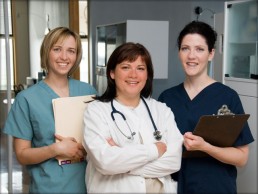 DESCRIPTION:
This nurse visits chronically ill patients who are "homebound" and in need of skilled nursing care under a treatment plan developed and signed by the patients physician. The nurse may perform different tasks from collection of a laboratory specimen to changing dressings.
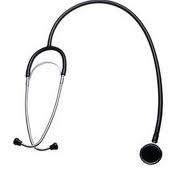 SALARY:
$52,000 
Average Home Health Nurse salaries for job postings in Pennsylvania are 27% lower than average Home Health Nurse salaries for job postings nationwide.
FUTURE OUTLOOK:
Wage and salary employment in the healthcare industry is estimated to increase 22 percent through 2018. 
Employment growth is expected to account for about 22 percent of all wage and salary jobs added to the economy over the 2008-18 period. 
Rates of employment growth for the various segments of the industry range from 10 percent in hospitals.
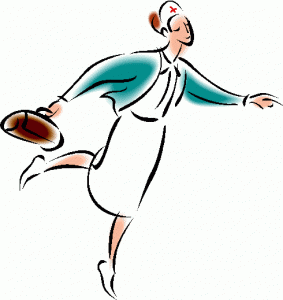 SKILLS:
Communication
Health care
Work with both patients and their families, assessing the home environment and determining the needs of patients
Traveling to the patient's home, home health nurses administer medications, monitor patients
Instruct patients on appropriate home care. They may teach, counsel, and demonstrate skills to both patients and their families.